Groupe 1 Financement
Pourquoi ce type de ressource est-il important ?
Quels types de financement er ? 
connaissez-vous pour le PRH et pour les plans du clust
Comment pouvons-nous nous préparer pour la mobilisation de ce type de ressource ?
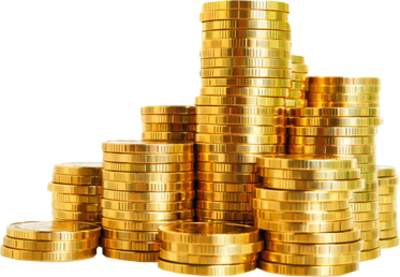 NCC Training 2013
1
[Speaker Notes: See Handbook chapter 8.3.1
Also see box 8.5 in Handbook]
Groupe 2 Financement
Quel est le rôle du CCN par rapport au financement ? 
Et celui des partenaires ?

Comment pouvons-nous nous préparer pour la mobilisation de ce type de ressource ?
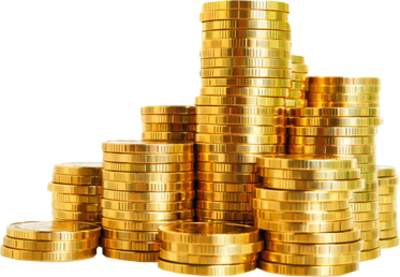 NCC Training 2013
2
[Speaker Notes: See Handbook chapter 8.3.1
Also see box 8.5 in Handbook]
Groupe 1 Approvisionnement
Pourquoi ce type de ressource est-il important ?
Lister les approvisionnement les plus souvent nécessaires en matière de nutrition en cas d'urgence ?

Comment pouvons-nous nous préparer à la mobilisation de ce type de ressource ?
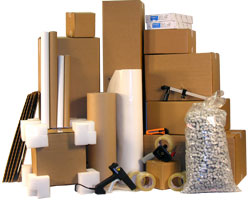 NCC Training 2013
3
[Speaker Notes: See Handbook chapter 8.3.1
Also see box 8.5 in Handbook]
Groupe 2 Approvisionnement
Quel est le rôle du CCN à l'égard des approvisionnements?
Et celui des partenaires ?

Comment pouvons-nous nous préparer à la mobilisation de ce type de ressource ?
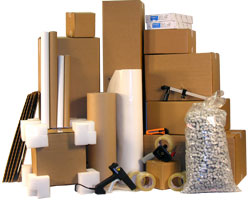 NCC Training 2013
4
[Speaker Notes: See Handbook chapter 8.3.1
Also see box 8.5 in Handbook]
Groupe 1 Personnes
Pourquoi ce type de ressource est-il important ?
Pourquoi le développement et le renforcement des capacités sont-ils des éléments nécessaires pour une réponse aux situations d’urgence de qualité ? 

Comment pouvons-nous nous préparer à la mobilisation de ce type de ressource ?
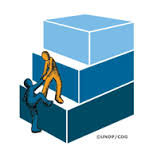 NCC Training 2013
5
[Speaker Notes: See Handbook chapter 8.3.1
Also see box 8.5 in Handbook]
Groupe 2 Personnes
Quel est le rôle du CCN à l'égard du développement des capacités ? 
Et des partenaires ?

Comment pouvons-nous nous préparer à la mobilisation de ce type de ressource ?
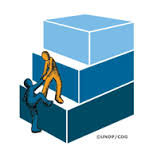 NCC Training 2013
6
[Speaker Notes: See Handbook chapter 8.3.1
Also see box 8.5 in Handbook]